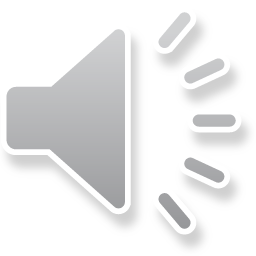 2015
BUSINESS PLAN
ADD YOUR SUBTITLE HERE ADD YOUR SUBTITLE HEREADD YOUR SUBTITLE HERE
CONTENTS
ONE
TWO
THREE
FOUR
O
N
E
TEXT HERE
ADD YOUR TEXT
ADD YOUR TEXT
ADD YOUR TEXT
In this part you should describe your business to the investor. You have to make sure he can make it clear
In this part you should describe your business to the investor. You have to make sure he can make it clear
In this part you should describe your business to the investor. You have to make sure he can make it clear
ADD YOUR TEXT
ADD YOUR TEXT
ADD YOUR TEXT
In this part you should describe your business to the investor. You have to make sure he can make it clear
In this part you should describe your business to the investor. You have to make sure he can make it clear
In this part you should describe your business to the investor. You have to make sure he can make it clear
DESIGN
TEXT HERE
ACEPPT
PROUD
In this part you should describe your business to the investor. You have to make sure he can make it clear
ADD YOUR TEXT
In this part you should describe your business to the investor. You have to make sure he can make it clear
ADD YOUR TEXT
In this part you should describe your business to the investor. You have to make sure he can make it clear
ADD YOUR TEXT
In this part you should describe your business to the investor. You have to make sure he can make it clear
31%
43%
FOUND
26%
DEVELOP
TEXT HERE
PRODUCT
TEXT HERE
In this part you should describe your business to the investor. You have to make sure he can make it clear
In this part you should describe your business to the investor. You have to make sure he can make it clear
TEXT HERE
In this part you should describe your business to the investor. You have to make sure he can make it clear
T
O
W
TEXT HERE
9228
6391
6320
6627
4370
5590
5361
ADD YOUR TEXT
In this part you should describe your business to the investor. You have to make sure he can make it clear
ADD YOUR TEXT
ADD YOUR TEXT
SUBTITLE
SUBTITLE
In this part you should describe your business to the investor. You have to make sure he can make it clear
In this part you should describe your business to the investor. You have to make sure he can make it clear
POWERPOINT
TEXT HERE
In this part you should describe your business to the investor. You have to make sure he can make it clear
TEXT HERE
TEXT HERE
In this part you should describe your business to the investor. You have to make sure he can make it clear
In this part you should describe your business to the investor. You have to make sure he can make it clear
TEXT HERE
In this part you should describe your business to the investor. You have to make sure he can make it clear
ADD YOUR TEXT
NOTICE
ADD YOUR TEXT
In this part you should describe your business to the investor. You have to make sure he can make it clear
In this part you should describe your business to the investor. You have to make sure he can make it clear
In this part you should describe your business to the investor. You have to make sure he can make it clear
In this part you should describe your business to the investor. You have to make sure he can make it clear
ADD YOUR TEXT
ADD YOUR TEXT
ADD YOUR TEXT
ADD YOUR TEXT
ADD YOUR TEXT
In this part you should describe your business to the investor. You have to make sure he can make it clear
In this part you should describe your business to the investor. You have to make sure he can make it clear
In this part you should describe your business to the investor. You have to make sure he can make it clear
In this part you should describe your business to the investor. You have to make sure he can make it clear
F
O
U
R
TEXT HERE
ADD YOUR TEXT
ADD YOUR TEXT
In this part you should describe your business to the investor. You have to make sure he can make it clear
In this part you should describe your business to the investor. You have to make sure he can make it clear
ADD YOUR TEXT
ADD YOUR TEXT
In this part you should describe your business to the investor. You have to make sure he can make it clear
In this part you should describe your business to the investor. You have to make sure he can make it clear
更多精品PPT资源尽在—PPT宝藏！
www.PPTBZ.com
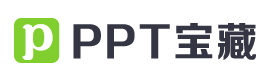 [Speaker Notes: 模板来自于 http://www.ypppt.com]